Познавательно-исследовательская деятельность  как направление развития личности дошкольника в условиях внедрения ФГОС в образовательный процесс ДОУ
«Как сегодня воспитывать ребенка человеком завтрашнего дня? Какие знания дать ему завтра в дорогу?»
Осмысление этого вопроса должно происходить через осознание резко измененного социального заказа: вчера нужен был исполнитель, а сегодня – творческая личность с активной жизненной позицией, с собственным логическим мышлением
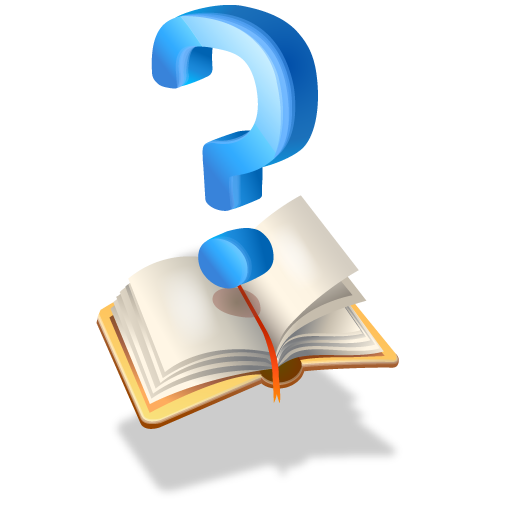 Что дает исследовательская деятельность дошкольникам?
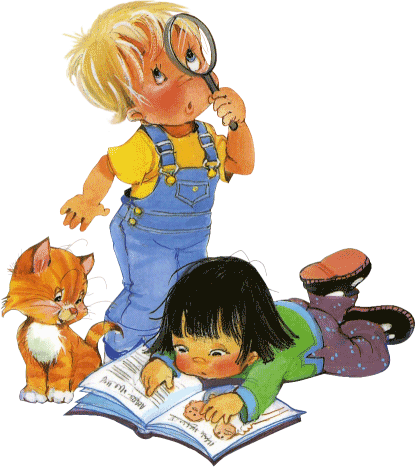 во-первых, способствует развитию, как познавательной потребности, так и творческой деятельности; 
во-вторых, учит самостоятельному поиску, открытию и усвоению нового; 
в-третьих, облегчает овладение методом научного познания в процессе поисковой деятельности; 
в-четвертых, способствует творческому развитию личности, являясь одним из направлений развития детской способности быть исследователем.
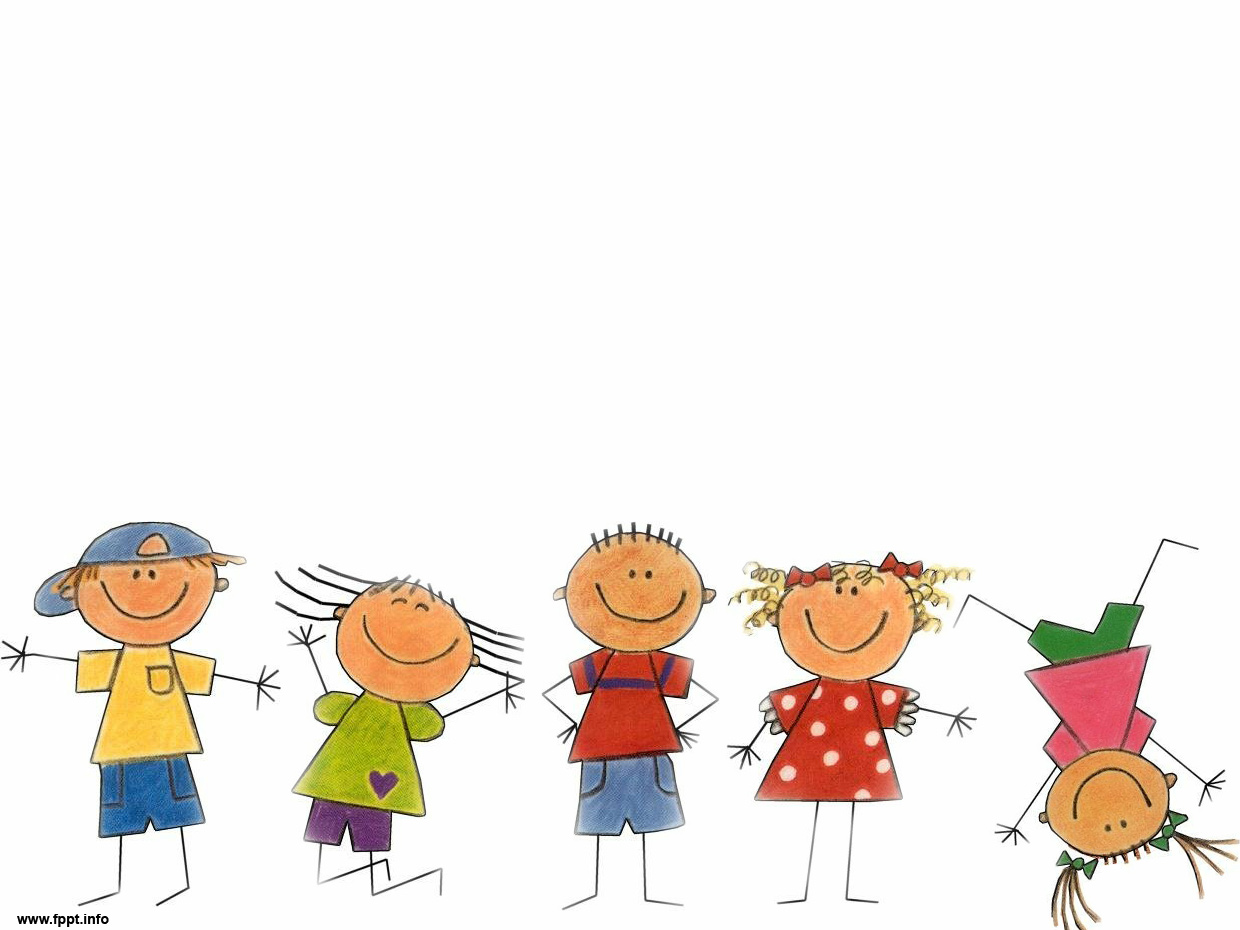 Характеристика этапов процесса познания окружающей действительности детей дошкольного возраста с позиций личностного развития ребенка.
Младший дошкольный возраст
Развитие ориентировочно-исследовательской деятельности: найти, рассмотреть, разобрать, проникнуть внутрь, ощупать, соотнести, проследить, изменить, попробовать на вкус, испытать на прочность, сопоставить, установить простейшие внешние связи, причины,       
Познание ребенком окружающего мира осуществляется через органы чувств и процессы чувственного отражения - ощущения и восприятия. Ведущим органом обследования является рука, глаза следуют за ней, а слово лишь обозначает действие или его результат    
Мышление 3-летнего ребенка преимущественно наглядно-действенное. Это означает, что решение проблемы он осуществляет практическим действием с наглядно данными предметами
Возраст 4-5 лет
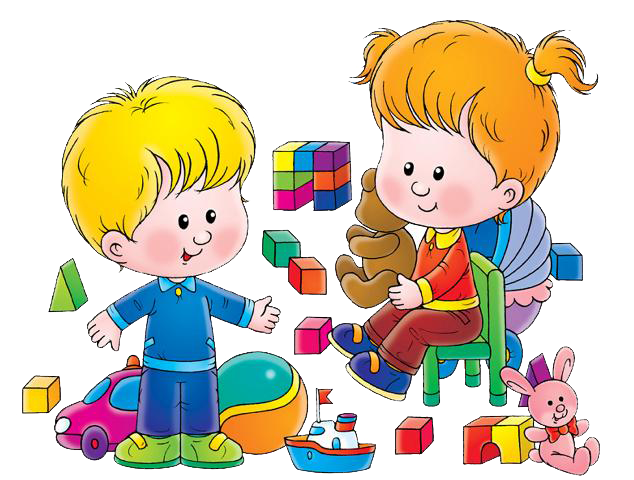 Это возрастной пик "почемучек".
Ребенок переходит на новый уровень общения со взрослым - познавательный, у него возникает ненасыщаемая потребность познать окружающий мир. Ведущими остаются процессы чувственного познания.             
В процессе восприятия одновременно участвуют и рука, и речь, и глаза. Ребенок свои обследовательские действия сопровождает словом.      
Наряду с наглядно-действенным у ребенка достаточно ярко представлено и образное мышление,             
4-летний ребенок уже способен к элементарному анализу, систематизации и классификации. Он рассуждает, высказывает простые суждения и умозаключения; способен устанавливать причинно-следственные зависимости между реально представленными объектами
5 лет - период заметного интеллектуального развития.
Ребенок становится способен к определенной логической обработке воспринимаемой информации:  относить объект к определенной категории по какому-либо признаку, устанавливать связи и зависимости, прогнозировать свои действия на 2-3 шага вперед, обобщать, систематизировать.

осваивает все виды речи, в том числе и внутреннюю. Это важное приобретение старшего возраста, которое дает возможность формировать внутренний план действий:
      планировать, выдвигать гипотезы, предполагать результаты.
Возраст 6-7 лет
У старшего дошкольника начинают уравновешиваться процессы торможения и возбуждения, вследствие чего появляется способность к волевым действиям. 
Ребенок уже может ставить цель и сознательно ее добиваться:  произвольно запомнить что-либо, научиться чему-либо, сделать что-нибудь. Причем он может уже добиваться цели не только быстро достижимой, но и несколько отдаленной во времени.
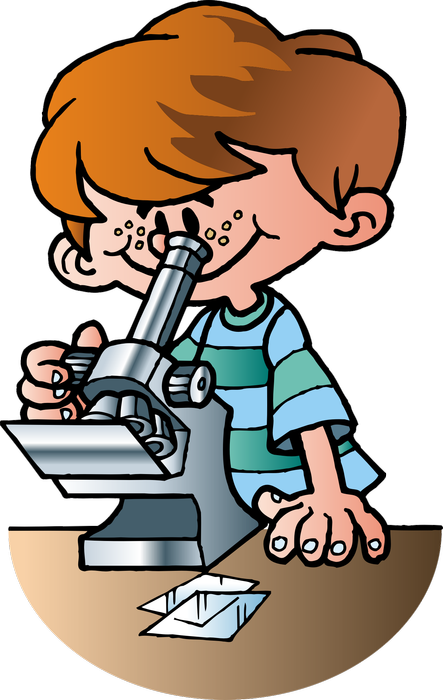 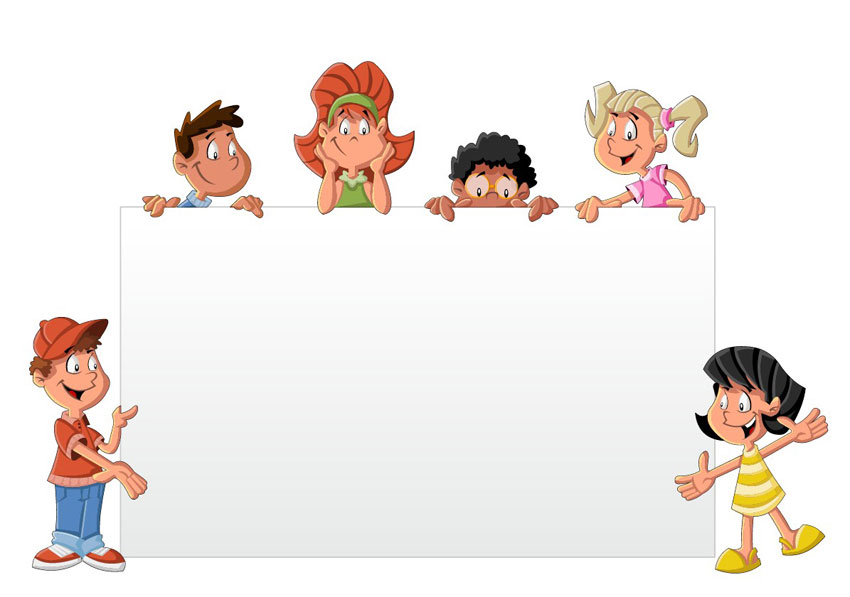 Построение работы по формированию у детей познавательно-исследовательских умений следует начинать с освоения воспитателями алгоритма этих действий и их особенностей применительно к определенному возрасту. 
    Воспитатель, понимая, как происходит процесс овладения умственным действием у ребенка, получает возможность планировать свою деятельность, четко представляя процесс и конечный результат.
Алгоритмы умственных действий
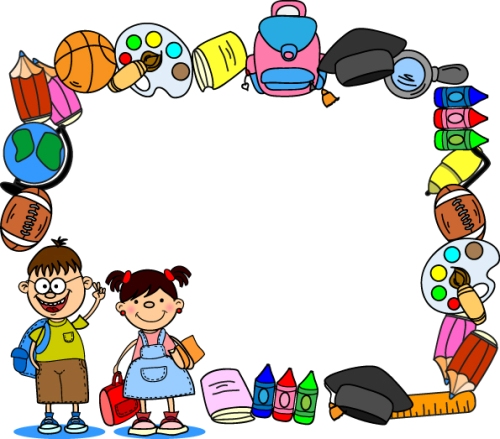 Анализ-синтез
1 шаг - название предмета и его частей;
2 шаг - вычленение всех признаков, свойств, качеств, функций, название их;
3 шаг - выделение существенных признаков
 данного объекта;
4 шаг - установление взаимосвязи частей, функций, признаков, свойств, качеств;
5 шаг - обобщение основных свойств, качеств, функций данного объекта
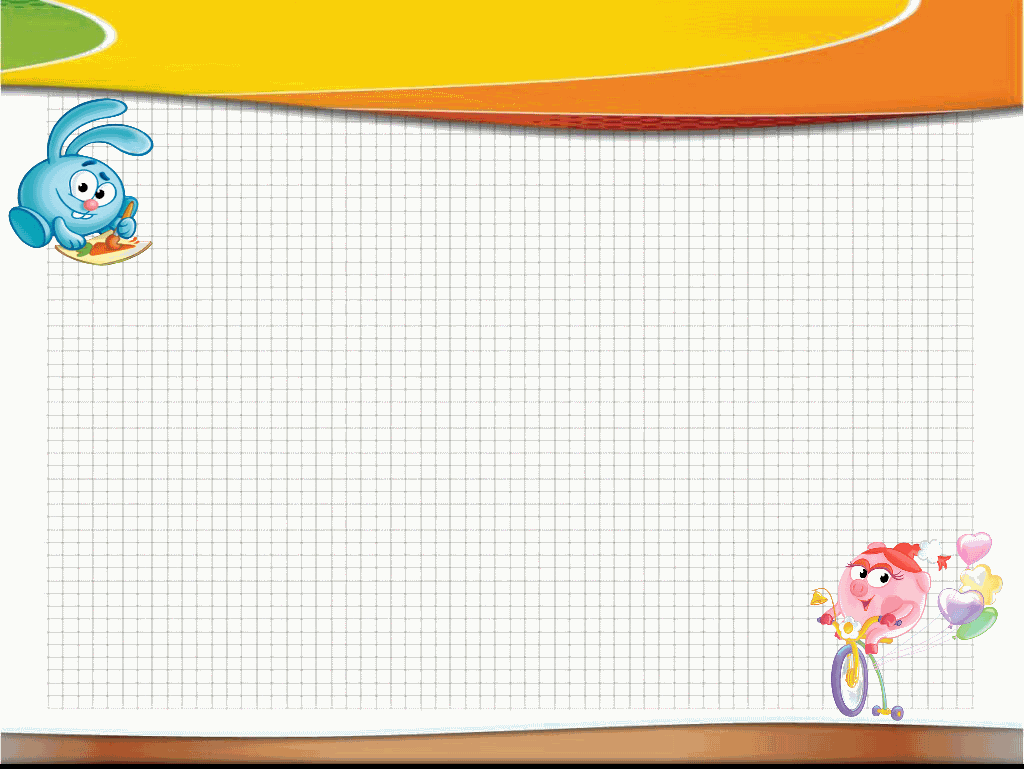 Сравнение
1 шаг - определение линий сравнения;
2 шаг- выделение в объектах признаков различия и сравнение по ним;
3 шаг- выводы о различии в объектах;
4 шаг- выделение признаков сходства в объектах;
5 шаг- выводы о сходстве;
6 шаг- обобщение по линиям различия и сходства.
Классификация
1 шаг - выделение возможных видимых, непосредственно отражаемых признаков - оснований для
разделения объектов по группам;
2 шаг - определение существенных признаков объединения объектов в группы;
3 шаг - отнесение объектов к группе на основе подведения их под конкретное понятие;
4 шаг - выполнение действия классификации на основе общего понятия;
5 шаг - моделирование (схематизация) процесса выполнения действия классификации
Установление причинно-следственных связей и отношений
1 шаг - установление прямых, внешне представленных зависимостей между объектами, явлениями;
2 шаг - установление наглядно представленных обратных связей;
3 шаг - определение скрытых прямых и обратных зависимостей в результате суждений, рассуждений и умозаключений;
4 шаг - прогнозирование возможных причин и следствий различных событий;
5 шаг - моделирование причинно-следственных связей между объектами.
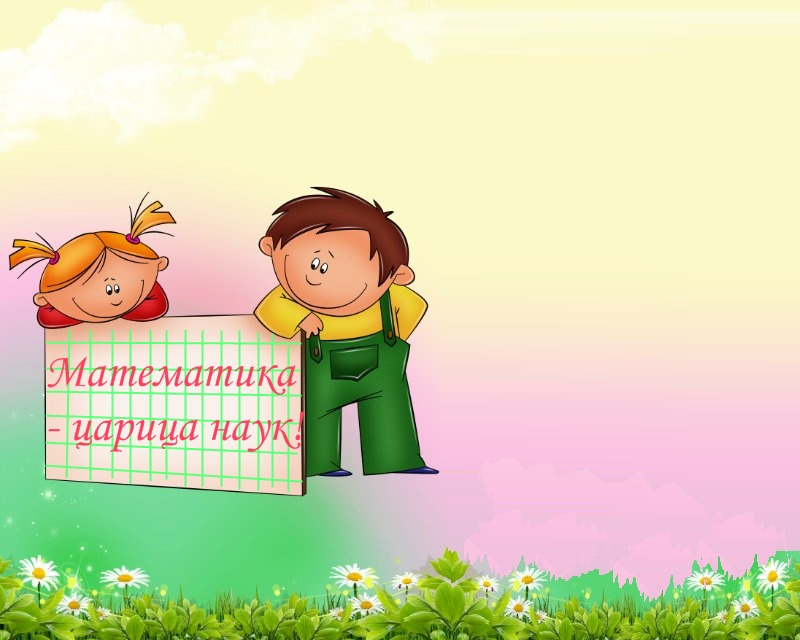 Опыты ;
• Экспериментирование;
• Коллекционирование;
• Путешествие по карте;
• Путешествие по «реке времени»;
• Проекты;
• Наблюдения;
• Дидактические игры;
• Экологические игры;
• Экскурсии;
• Работа со схемами, планами, моделями;
• Просмотр мультимедийных презентаций, мультфильмов,
фильмов, пр.
Типы исследования
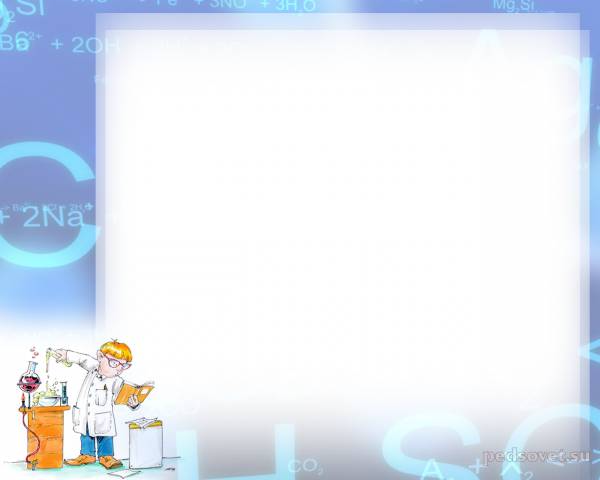 Опыт
Основной метод исследования, научный процесс, целенаправленное действие, при успешной реализации которого подтверждается или
опровергается гипотеза.

 Для реализации задач может использоваться специальное оборудование, при этом опытное пространство всегда ограничено.
Эксперимент
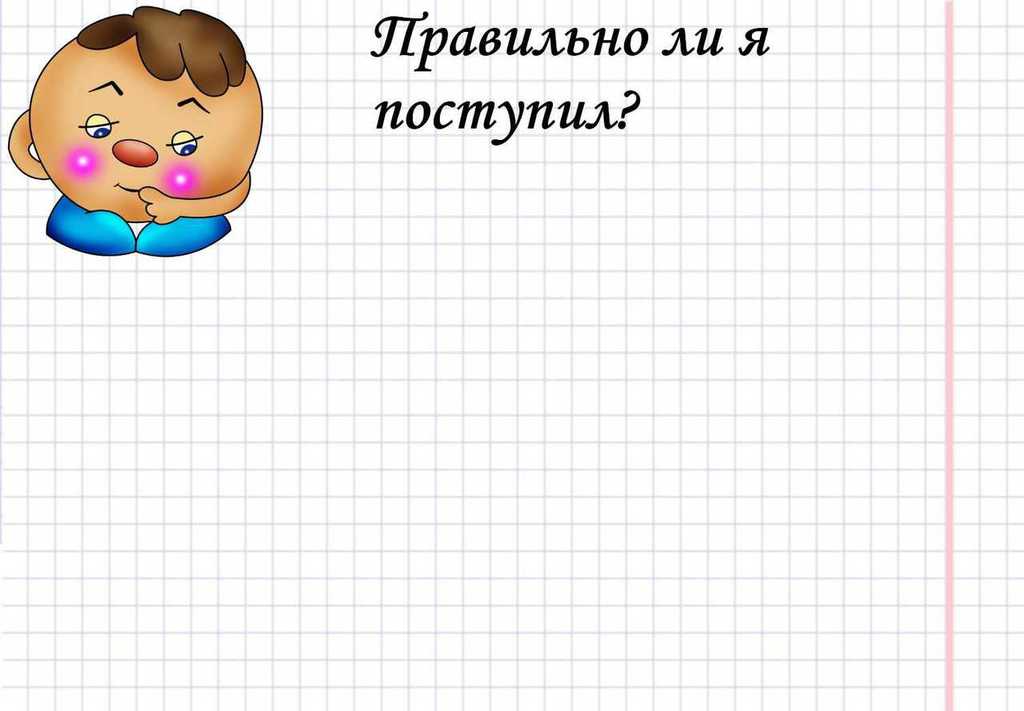 Это метод исследования, осуществляемый в
управляемых условиях для подтверждения гипотезы.
Экспериментатор активно взаимодействует с
объектом и направляет его, что отличает данный
процесс от наблюдения.
• Это метод научного познания, при котором объекты
погружаются в искусственно созданную среду, а их
поведение управляется экспериментатором. Главная
цель такого действия – проверка гипотезы, поиск
новых фактов, которые могут ответить на важные
для науки вопросы.
Наблюдение
Это метод познания, при котором наблюдатель
     изучает свойства исследуемого объекта и фиксирует их. 
Вмешательство в естественную
     среду минимально, а проводить данные
     мероприятия может любое лицо, даже при
    отсутствии оборудования и техники, а также
     специальных познаний.
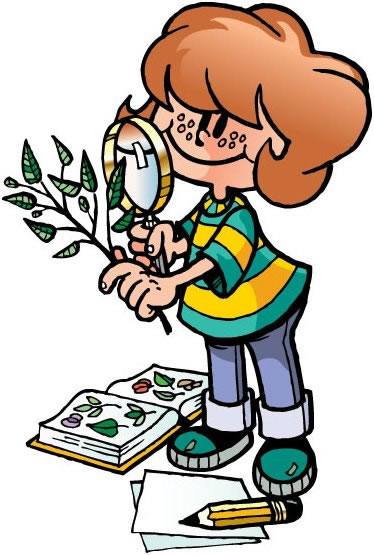 Коллекционирование(классификационная работа, задача – освоение родовидовых отношений).
Деятельность в контексте «коллекционирования»:
     поиск черт сходства и различия между объектами в ходе обсуждения – рассуждения, поиск возможных оснований для их группировки;
 Размещение материала в квалификационной таблице (если материал реальный – размещение в емкости в идее коллекций, а на
     классификационную таблицу прикрепляются замещающие их картинки или ярлычки с названиями этих предметов
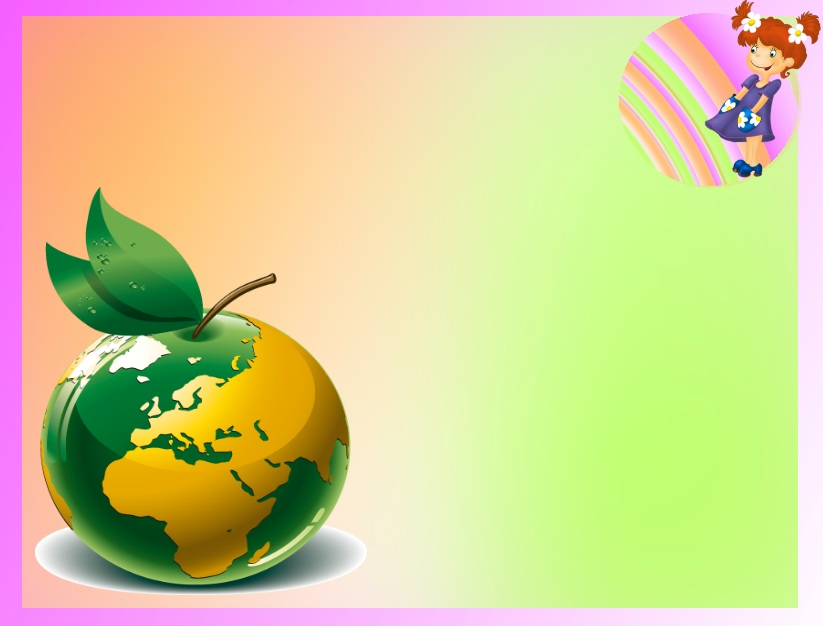 Путешествие по карте
Деятельность в контексте «путешествие по карте»:
• - обсуждение и выбор пункта назначения, подходящего для путешествия вида транспорта;
• - обозначение возможного маршрута путешествия,  высказывание предположений, что может встретиться на пути;
• - изучение растительного животного мира данной местности, рельефа местности, природных ландшафтов, особенности жизнедеятельности людей в данной местности и т.п.;
• - заполнение участка контурной физической карты полушарий, линиями пройденных маршрутов, вырезками – метками (животных,
растений, людей, занятых типичным трудом
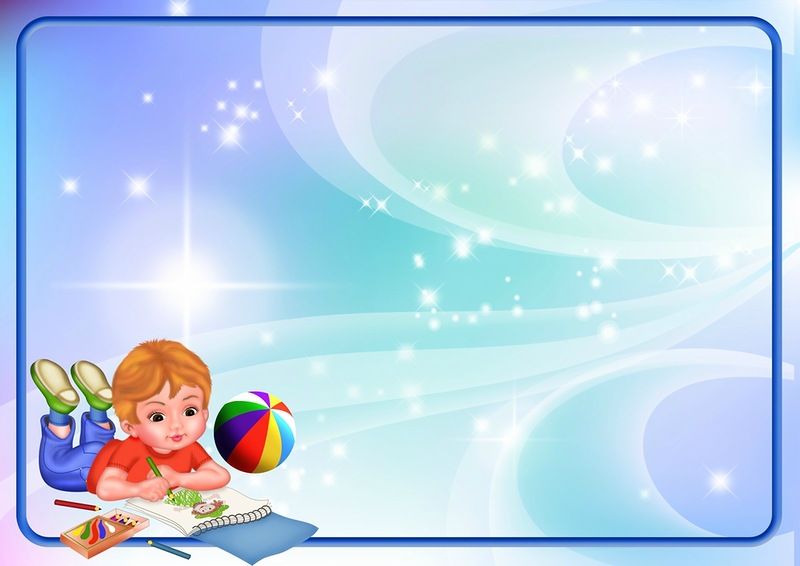 Путешествие по «реке времени» 
(задача – освоение временных отношений (представления об историческом
 времени – от прошлого к настоящему)).
Деятельность в контексте «путешествие по времени»
• - обсуждение и выбор временного отрезка (прошлое, настоящее,
 будущее, время года, время суток, пр.);
• - обозначение возможных признаков временного отрезка, высказывание предположений, что может встретиться
 в данный период времени ;


• -
изучение растительного животного мира данного времени, особенности жизнедеятельности людей в данное время (жилище, транспорт, письменность,
временной последовательности событий, истории профессий и т.п.;
• - заполнение карты-панно, «ленты времени»,
 книги жизни (истории «Что было до….»),
 дневника путешествия
 по времени, пр.
Формы активизации познавательно-исследовательской деятельности:
Игра (сюжетно-ролевая, дидактическая, ситуационная);
Экскурсия;
Экспериментирование;
 Совместная экспериментально-исследовательская деятельность 
 Проектная деятельность;
 Познавательные беседы;
Чтение рассказов, легенд, историй;
 Просмотр фильмов, презентаций, мультфильмов;
 Прогулка; поход.
 Проблемная ситуация;
 Продуктивная деятельность;
Викторины, научные конференции;
 Мастер-классы;
 Макетирование ;
 Решение ситуационных задач, др.
Для поддержания интереса к познавательному экспериментированию можно использовать:
Реальные события: яркие природные явления и общественные события.

События специально «смоделированные» воспитателем: внесение в группу предметов с необычным эффектом или назначением, ранее неизвестных детям, вызывающих неподдельный интерес и исследовательскую активность («Что это такое? Что с этим делать? Как это действует?»). Такими предметами могут быть магнит, коллекция минералов, иллюстрации-вырезки на определенную тему. 

Воображаемые события, происходящие в художественном произведении, которое воспитатель читает или напоминает детям (например, полет на воздушном шаре персонажей книги Н. Носова «Приключения Незнайки и его друзей »).

Стимулом к исследованию могут быть события, происходящие в жизни группы, «заражающие» большую часть детей и приводящие к довольно устойчивым интересам (например, кто-то принес свою коллекцию, и все, вслед за ним, увлеклись динозаврами, марками, сбором красивых камней и т. п.).
Учебное исследование дошкольника, так же, как и исследование, проводимое взрослым исследователем, неизбежно включает следующие элементы:
 выделение и постановку проблемы (выбор темы исследования);
 выработку гипотез;
 поиск и предложение возможных вариантов решения;
 сбор материала;
 анализ и обобщение полученных данных;
 подготовку и защиту итогового продукта (сообщение, доклад, макет и др.).
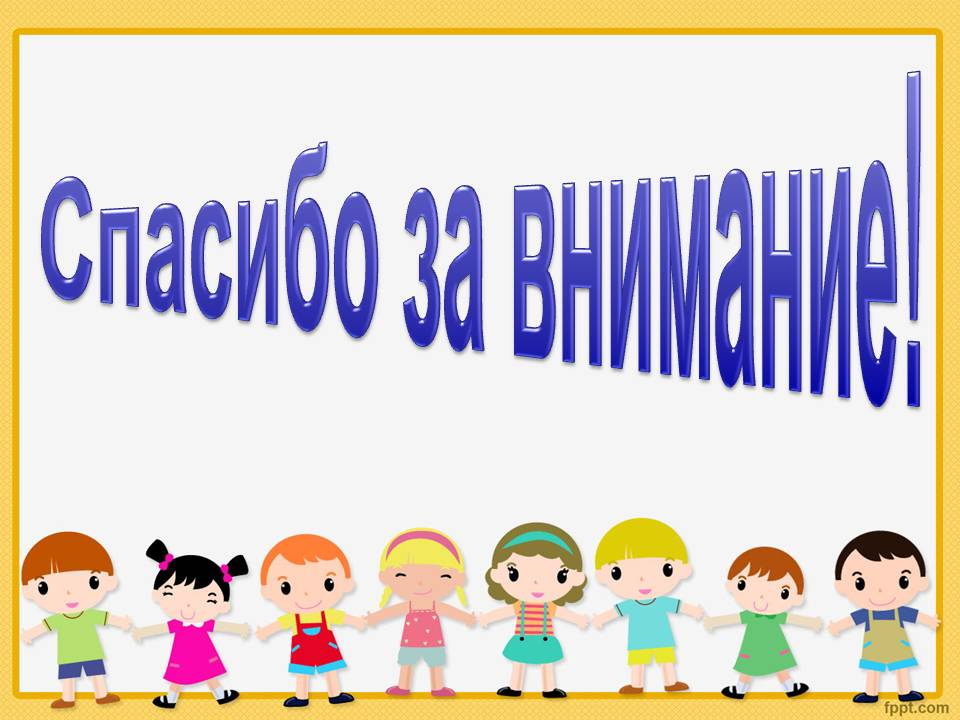